Markov Chains
Part 4
The Story so far …
Def: Markov Chain: collection of states together with a matrix of probabilities called transition matrix (pij) where pij indicates the probability of switching from state Si to state sj

Theorem 1: The pij entry of Pn shows the prob of moving from state si to state sj in n steps

Theorem 2: If u is a vector of starting probabilities, then the probability of being in state sj after n steps is u(n) = u Pn
The Story so far … (2)
Def: A state sj of a Markov chain is called absorbing if you cannot leave it, i.e. pii = 1. A Markiv chain is absorbing if it has at least one absorbing state and it is possible to reach that absorbing state from any other state. In an absorbing Markov chain the state that is not absorbing is called transient.

Note: The canonical form of a transition matrix of an absorbing Markov chain has the form 


Theorem 3: In an absorbing Marko chain the probability of a process being absorbed is 1, i.e Qn  0
The Story so far … (3)
Theorem 4:For an absorbing Markov chain P, the matrix N = (I − Q)−1 is called the fundamental matrix for P. The entry nij of N gives the expected number of times that the process is in the transient state sj if it started in the transient state si

Example: Find the expected number of times in states 1, 2, and 3 before being absorbed in our drunkard’s walk with 4 corners.
Are we there yet …?
Theorem 5 (Time to Absorption): Let ti be the expected number of steps before the chain is absorbed, given that the chain starts in state si, and let t be the column vector whose ith entry is ti. Then 
t = Nc
where c is a column vector all of whose entries are 1.

Example: Find the time to absorption in our drunkard’s walk.
Are we there yet … (2)
Theorem 6: Let bij be the probability that an absorbing chain will be absorbed in the absorbing state sj if it starts in the transient state si. Let B be the matrix with entries bij . Then B is an t-by-r matrix, and B = NR , where N is the fundamental matrix and R is as in the canonical form.

Example: Find and interpet the matrix B or ou drunkard’s walk.
Summary
The properties of an absorbing Markov chain are described by the transition matrix P as well the matrices Q, R, N, t, and B.

Example: Find Q, R, N, t, and B for the pizza delivery Markov chain.
Canonical Form of “Pizza” Transition Matrix
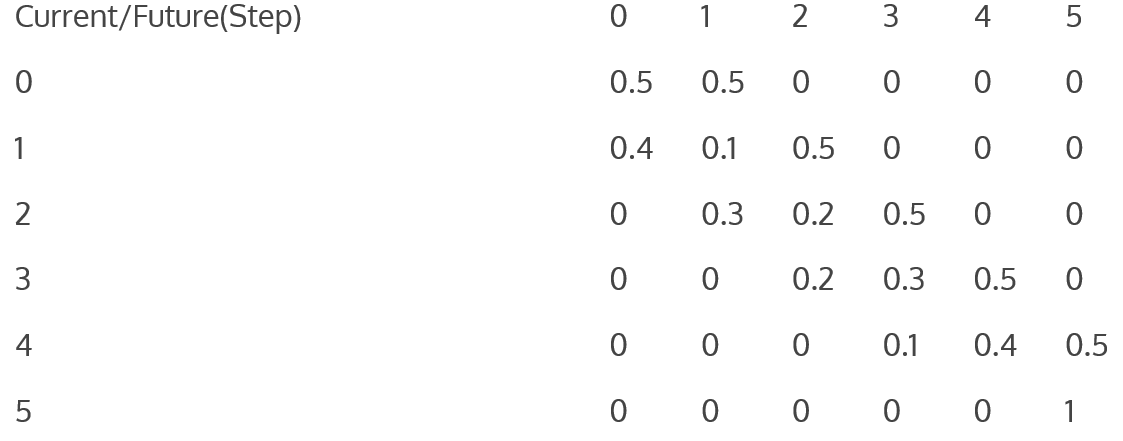 Ergodic Markov Chains
Definition: A Markov chain is called ergodic if it is possible to go from every state to every state (not necessarily in one move). In many books, ergodic Markov chains are called irreducible. 
A Markov chain is called regular if some power of the transition matrix has only positive elements. In other words, for some n, it is possible to go from any state to any state in exactly n steps. 

Is every regular chain ergodic?
Is every ergodic chain regular?
Is an absorbing chain regular or ergodic?
Ergodic does not imply Regular